Java alkalmazások
10. Előadás
SWING
Miért van még egy grafikus eszközkészlet a Javában?
Van az awt (abstract windows toolkit), akkor minek még a Swing is?

Az awt programozói eszközkészlet úgy működik, hogy az ablakok és a komponensek megjelenítését az operációs rendszer ablakkezelőjére bízza minden operációs rendszeren. Ennek eredménye, hogy ugyanaz a program másként néz ki Windowson, Linuxon, MacOSX-en vagy más rendszeren. 

A Swing eszközkészletet úgy alakították ki, hogy maga határozza meg hogyan nézzen ki a program ablaka. Így egységes kinézetet kapunk minden operációs rendszeren.
SWING
Első program:

package program;
import javax.swing.JFrame;

public class Program {

    public static void main(String[] args) {
	JFrame ablak = new JFrame();
	ablak.setSize(400, 300);
	ablak.setVisible(true);    
    }
}

Az ablak létrehozásához JFrame osztályt használjuk, ezért az első kódot tartalmazó sorban importáljuk ezt az osztályt: 
	import javax.swing.JFrame;

A programban egy ablak nevű objektumot deklarálunk és hozunk létre: 
	Jframe ablak = new JFrame();

A következő utasítás beállítja az ablak méretét:
	ablak.setSize(400, 300);

A következő utasítás megjeleníti az ablakot. Ennek az utasításnak az utolsónak kell lenni.
	ablak.setVisible(true);
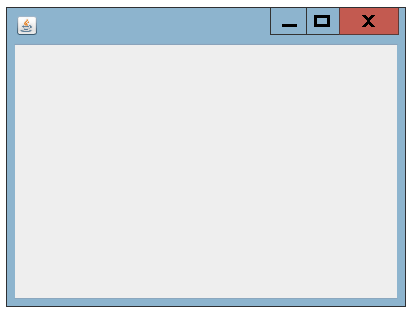 SWING
Második program
A második program eredménye mindenben megegyezik az előzővel, de a megvalósításhoz a JFrame osztályt terjeszti ki.

package program2;
import javax.swing.JFrame;

public class Program2 extends JFrame{

    	Program2()
	{
		setSize(400, 300);
		setVisible(true);
	}

    public static void main(String[] args) {
        new Program2();
    }
}
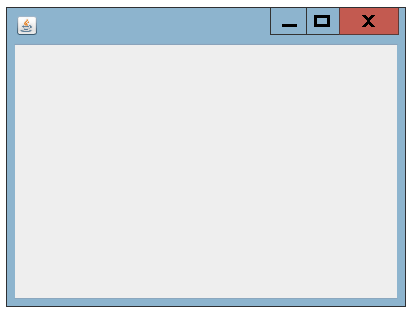 SWING
JLabel
A következő program egy feliratot helyez el az ablakra, amelyet a JLabel osztállyal valósít meg.

package program3;
import javax.swing.JFrame;
import javax.swing.JLabel;

class Program3 extends JFrame
{
	JLabel felirat;
	Program3()
	{
		felirat = new JLabel("Helló Világ!");
		add(felirat);
		setSize(400, 300);
		setVisible(true);
	}	
	public static void main(String args[])
	{
		new Program3();
	}
}
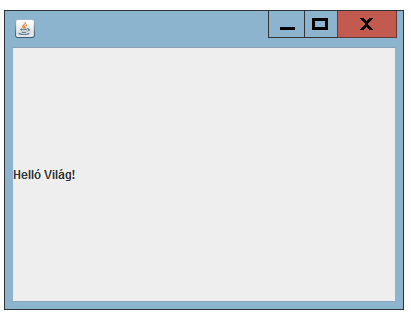 SWING
JLabel (folytatás)

import java.awt.Color;
import java.awt.Font;
import javax.swing.SwingConstants;

// szöveg megváltoztatása

   label.setText("Új szöveg");

// előtér és háttér színének megváltoztatása

   label.setOpaque(true); // háttér megváltoztatása előtt kell meghívni
   label.setBackground(Color.MAGENTA);
   label.setForeground(Color.WHITE);

// font megváltoztatása (beállítási lehetőségek: Font.BOLD, Font.ITALIC, Font.PLAIN)

   label.setFont(new Font("Tahoma", Font.ITALIC, 26));

// vízszintes pozícionálás (beállítási lehetőségek: RIGHT, LEFT, CENTER)

   label.setHorizontalAlignment(SwingConstants.CENTER);

// függőleges pzícionálás (beállítási lehetőségek: TOP, BOTTOM, CENTER)

   label.setVerticalAlignment(SwingConstants.TOP);
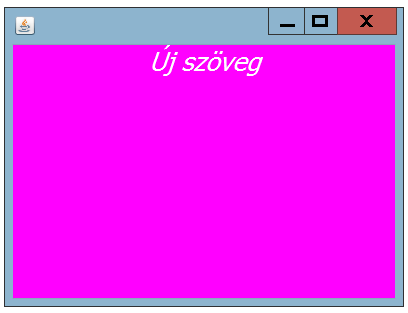 SWING
Ablak automatikus méretezése

A pack() metódus a komponens méretéhez igazítja az ablakméretét.

package program4;
import javax.swing.JFrame;
import javax.swing.JLabel;

class Program4 extends JFrame
{
	JLabel felirat;
	Program4()
	{
		felirat = new JLabel("Helló Világ!");
		add(felirat);
		pack();
		setVisible(true);
        }	

        public static void main(String args[])
	{
		new Program4();
	}
}
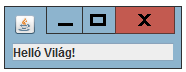 SWING
Komponensek elhelyezése

Az ablak egyes komponenseit elhelyezhetők a koordináták megadásával is. Be kell állítani a komponens szélességét és a magasságát is. Ehhez alkalmazhatjuk a setBounds() metódust, és automatikus elrendezéskezelést azonban ki kell kapcsolni a setLayout() metódussal.

package program5;
import javax.swing.JFrame;
import javax.swing.JLabel;

class Program5 extends JFrame
{
	JLabel felirat;
	Program5()
	{
		felirat = new JLabel("Helló Világ!");
		felirat.setBounds(150, 50, 100, 30);
		setLayout(null);
		add(felirat);
		setSize(400, 300);
		setVisible(true);
	}	
	public static void main(String args[])
	{
		new Program5();
	}
}
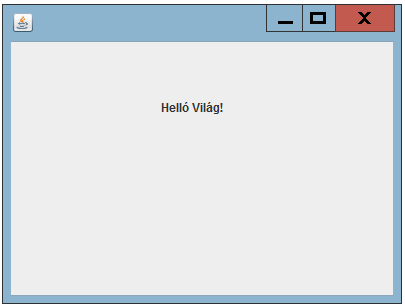 SWING
Ablakbezárás esemény kezelése

Az ablak bezárás ikonra kattintva az alkalmazás futása nem fejeződött be, sőt az ablakot csak elrejtettük. A setDefaultCloseOperation() metódus segítségével megoldható ez a probléma.

package program6;
import javax.swing.JFrame;
import javax.swing.JLabel;

class Program6 extends JFrame
{
	JLabel felirat;
	Program6()
	{
		felirat = new JLabel("Helló Világ!");
		add(felirat);
		setDefaultCloseOperation(JFrame.EXIT_ON_CLOSE);
		pack();
		setVisible(true);
	}	
	public static void main(String args[])
	{
		new Program6();
	}
}
SWING
Ablakbezárás esemény kezelése (folytatás)

A setDefaultCloseOperation() argumentumaként négy érték állítható be JFrame, JInternalFrame és JDialog esetén:

DO_NOTHING_ON_CLOSE
Nem csinál semmit ablak bezárásra kattintva

HIDE_ON_CLOSE (az alapértelmezett beállítás JDialog és JFrame esetén)
Az ablak elrejtése, az alkalmazás fut tovább.

DISPOSE_ON_CLOSE (az alapértelmezett JInternalFrame esetén)
Elrejti és megszünteti az ablakot, az alkalmazás fut tovább.

EXIT_ON_CLOSE Kilép az alkalmazásból, a System.exit(0) hívással. Alkalmazások esetén csak ez ajánlott.
SWING
Az ablak helyének megadása

A setLocation() segítségével megadható az ablak helye.

package program7;
import javax.swing.JFrame;
import javax.swing.JLabel;

class Program7 extends JFrame
{
	JLabel felirat;
	Program7()
	{
		felirat = new JLabel("Helló Világ!");
		add(felirat);
		setDefaultCloseOperation(JFrame.EXIT_ON_CLOSE);
		pack();
		setLocation(200, 200);
		setVisible(true);
	}	
	public static void main(String args[])
	{
		new Program7();
	}
}
SWING
Ablak középre igazítása

Ez az ablak bal felső sarkát teszi középre:

ablak.setLocationRelativeTo(null);

Ezért írjunk hozzá egy metódust:

public static void centerWindow(java.awt.Window frame) {
   java.awt.Dimension dimension =
      java.awt.Toolkit.getDefaultToolkit().getScreenSize();
   int x = 
      (int) ((dimension.getWidth() - frame.getWidth()) / 2); 	
   int y = 
      (int) ((dimension.getHeight() - frame.getHeight()) / 2);
   frame.setLocation(x, y); 
}
SWING
Ablak középre igazítása (példa)
SWING
Ablak középre igazítása (példa másik módszerrel)
SWING
Méretezés, hely

Egy objektum helyének meghatározása:

setLocation(50, 50);

Egy objektum mérete:

setSize(400, 300);

Az objektum helye és mérete egyszerre:

setBounds(50, 50, 400, 300); // setBounds(x, y, szelesseg, magassag);

Az ablak átméretezésének tiltása:

setResizable(false);

Az ablak és a komponensek méretét el is tárolhatjuk a Dimension osztály segítségével:

import java.awt.Dimension;
Dimension meret = new Dimension(400, 300); 
setSize(meret);

Dimension meret = new Dimension(); 
meret.width = 400; meret.height = 300; 
setSize(meret);

A helyeket is eltárolhatjuk a java.awt.Point osztály segítségével:

Point hely = new Point(); 
hely.x = 50; hely.y = 50; 
setLocation(hely);

A hely és a méret egyszerre is eltárolható a java.awt.Rectangle osztály segítségével:

Rectangle teglalap = new Rectangle(); 
teglalap.x = 50; teglalap.y = 50; teglalap.width = 400; teglalap.height = 300; setBounds(teglalap);
SWING
Több komponens

A FlowLayout() konstruktorral a komponensek egymás után sorba kerülnek, ha kivesszük, akkor egymásra kerülnek a komponensek.

package program10;
import javax.swing.JFrame;
import javax.swing.JLabel;
import java.awt.FlowLayout;
class Program10 extends JFrame
{
	JLabel felirat1;
	JLabel felirat2;
	Program10()
	{
		felirat1 = new JLabel("Első címke");
		felirat2 = new JLabel("Második címke");
		add(felirat1);
		add(felirat2);
		setLayout(new FlowLayout());
		setDefaultCloseOperation(JFrame.EXIT_ON_CLOSE);
		pack();
		setLocation(200, 200);
		setVisible(true);
	}	
	public static void main(String args[])
	{
		new Program10();
	}
}
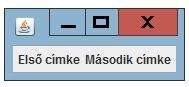 SWING
Gomb (Jbutton) és eseménykezelés

A gomb alapértelmezett magassága: 25 pont.
Az események kezeléséhez ActionListener interfészt használjuk, amely arra való, hogy az ablakon eseményeket figyeljünk. 
Az interfész actionPerformed() metódusa a figyelő, amely események bekövetkezését figyel. A metódusnak van egy kötelező paramétere, amelynek kötelezően ActionEvent típus. Az így megadott változóban megvizsgálhatjuk, hogy melyik komponens váltotta ki az eseményt.

package program12;
import javax.swing.JFrame;
import javax.swing.JButton;
import java.awt.event.ActionListener;
import java.awt.event.ActionEvent;
class Program12 extends JFrame implements ActionListener {
	JButton kilepesgomb;  
	Program12() {
		kilepesgomb = new JButton("Kilépés");
		kilepesgomb.setBounds(100, 100, 100, 30);
		kilepesgomb.addActionListener(this);		
		add(kilepesgomb);
		setLayout(null);		
		setSize(400, 300);
		setVisible(true);
	}
	public void actionPerformed(ActionEvent e) {
		System.exit(0);
	}
	public static void main(String args[]) {
		new Program12();				
	} 
}
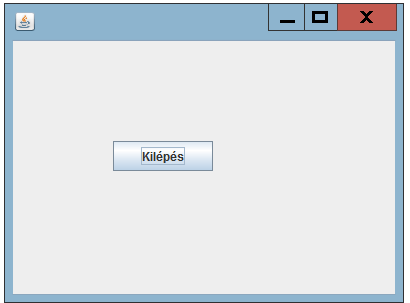 SWING
Eseménykezelés több komponensen
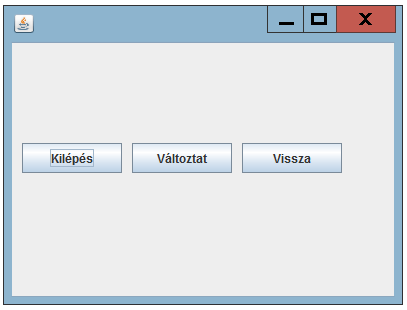 SWING
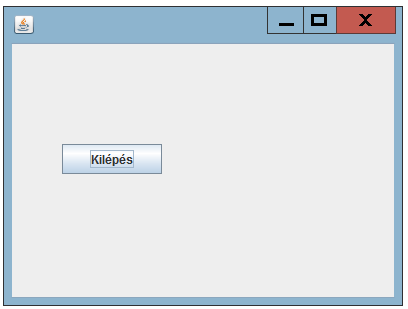 Eseménykezelő névtelen osztállyal

package program14;
import javax.swing.JFrame;
import javax.swing.JButton;
import java.awt.event.ActionListener; 
import java.awt.event.ActionEvent;
 
class Program14 extends Jframe {
	JButton kilepesgomb;

 	Program14() {	{		
		kilepesgomb = new JButton("Kilépés");
 		kilepesgomb.setBounds(50,100, 100, 30);
		kilepesgomb.addActionListener(new ActionListener() {
			public void actionPerformed(ActionEvent e) {
				System.exit(0);
			}
		});
 		setLayout(null);
		add(kilepesgomb);
		setDefaultCloseOperation(JFrame.EXIT_ON_CLOSE);
		setSize(400,300);
		setVisible(true);
	}

	public static void main(String args[]) {
		new Program14();				
	}
}
SWING
Eseménykezelő beépített  osztállyal

package program15;
import javax.swing.JFrame;
import javax.swing.JButton;
import java.awt.event.ActionListener; 
import java.awt.event.ActionEvent;
 
class Program15 extends Jframe {
	JButton kilepesgomb;

 	Program15() {		
		kilepesgomb = new JButton("Kilépés");
 		kilepesgomb.setBounds(50,100, 100, 30);
		kilepesgomb.addActionListener(new KilepesGomb_Click());
 		setLayout(null);
		add(kilepesgomb);
		setDefaultCloseOperation(JFrame.EXIT_ON_CLOSE);
		setSize(400,300);
		setVisible(true);
	}
	class KilepesGomb_Click implements ActionListener	{
		public void actionPerformed(ActionEvent e) {
			System.exit(0);
		}
	}
	public static void main(String args[]) {
		new Program15();				
	}
}
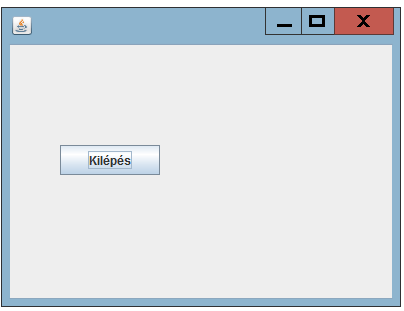 SWING
JTextField - Szövegdoboz használata
A következőpélda egy számot vár, amelyet megdupláz.
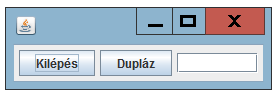 SWING
JTextField

A szöveg doboz kezdőértéke a konstruktorban állítható be a Text tulajdonsággal:

TextField1.Text = "Kezdő szöveg"; 

Később a doboz tartalma a setText() metódussal állítható be:

TextField1.setText("Új szöveg");

A doboz tartalmának lekérdezése:

String tartalom = TextField.getText();

A doboz lapértelmezett magassága: 19 pont.

Beállítások:

textField1.setEditable(false);

textField1.setHorizontalAlignment(JTextField.LEFT); 

A setHorizontalAlignment metódus lehetséges értékei:

JTextField.LEFT
JTextField.CENTER
JTextField.RIGHT
JTextField.LEADING (balra vagy jobbra a lokális beállításoktól függően)
JTextField.TRAILING (jobbra vagy balra a lokális beállításoktól függően)
SWING
Listadoboz - Egyszerű listadoboz

 A listadobozhoz két osztály szükséges:

DefaultListModel
JList

Az első osztály egy könnyen kezelhető listáról gondoskodik a másik pedig a megjelenítésről.
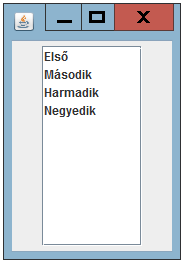 SWING
A lista kezelése

A modell metódusaival:

Egy elem törlése:

listmodel.remove(2); // a harmadik elemet töröljük.

Elemek törlése:

listmodel.clear();

Adott elem cseréje:

listmodel.set(1, "gggg"); // A második elem cseréje „gggg” a karaktersorozatra.

model.setElementAt(Object obj, int index); // Az index-edik elem cseréje obj-re

Egy elem lekérdezése:

String str = listModel.getElementAt(50); // Az 50. elem lekérdezése

A lista metódusaival:
 
A kiválasztott elem lekérdezése:

jlist1.getSelectedIndex(); // A kiválasztott elem indexét adja vissza

jlist1.getSelectedIndices(); // A kiválasztott elemek indexeit tömbben adja vissza

Van-e kijelöt elem?:

Jlist1.isSelectionEmpty();
SWING
További lista pédái. 
Az első csak lista, a második a lista görgethető panelen belül. Modell egyik esetben sincs.
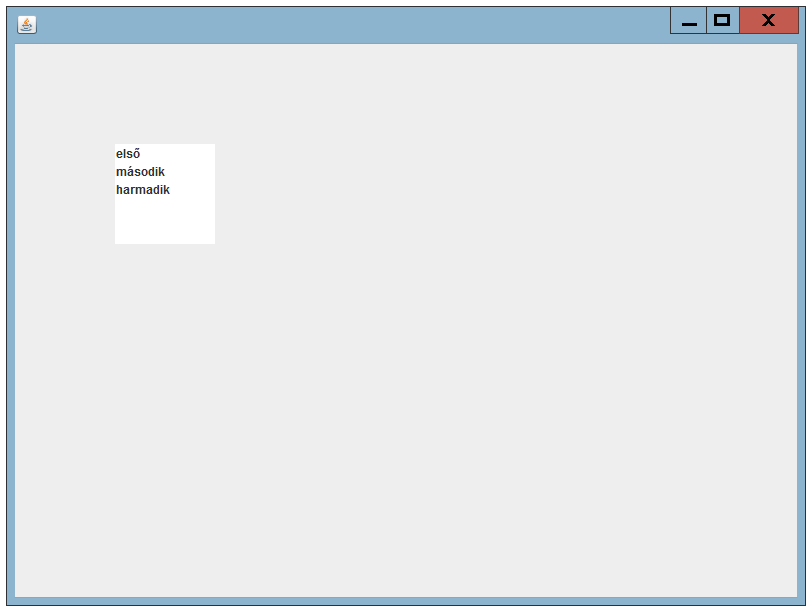 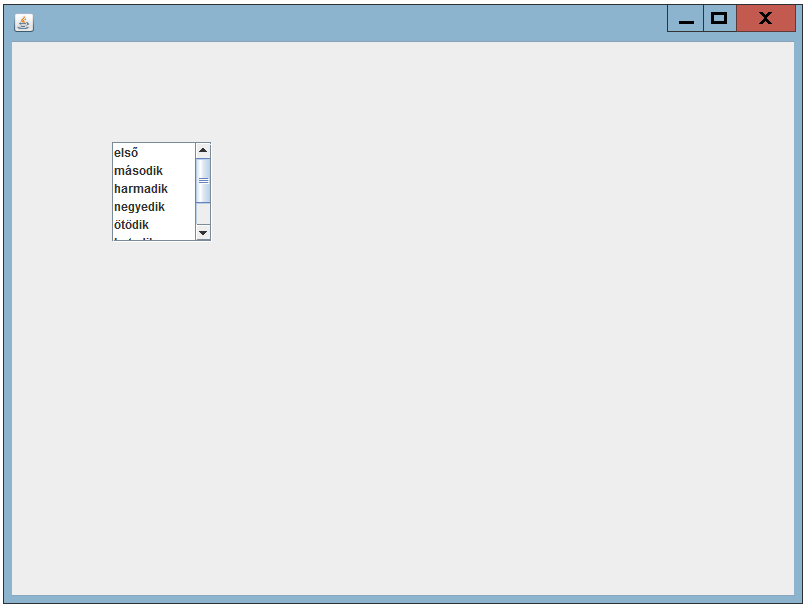 SWING
JRadioButton
Több lehetőség közül egy kiválasztása.
Ha a felületen több olyan csoport van, amelyik mindegyikében egy lehetőség választahó, akkor használni kell a ButtonGroup osztályt a csoportosításra.
JCheckBox
Több lehetőség közül egy, több vagy összes kiválasztása.
isSelected függvény mondja meg egy adott vezérlőről, hogy ki van választva.
A kiválasztás ellenőrzése és beállítása mindkét kontroll esetén:
Kiválasztás ellenőrzése: isSelected() metódus.
Kiválasztás beállítása: setSelected(boolean)metódus.

Lásd a program20 példát!
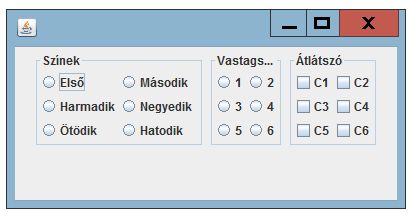 SWING
JComboBox – lenyíló lista

Lenyíló lista, amellyel egy elemet tudunk kiválasztani.
Az addItem metódussal adhatunk hozzá egy új elemet.
A removeAllItem metódus törli az összes elemet.
Kiválasztott elem megváltozik – esemény
itemStateChanged esemény keletkezik, amikor megváltozik a kiválasztott elem. Az addItemListener függvénnyel adhatunk hozzá funkcionalitást.
Az esemény kétszer váltódik ki, az itemStateChanged függvény ItemEvent paraméter alapján tudunk ezen segíteni (a getStateChange() metódusa először 2 majd 1 értéket ad).
if(e.getStateChange() == 2)
if(e.getStateChange() == 1)
Hány elemet tartalmaz: getItemCount() metódus
Kiválasztott elem indexe: getSelectedIndex() metódus
 Kiválasztott elem: getSelectedItem() metódus (Object-et ad vissza)

Lásd a program21 példát!
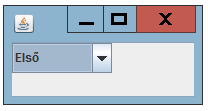 Menü
javax.swing.JMenuBar
javax.swing.JMenuItem
A programunk rendelkezhet menürendszerrel, ahonnan a funkciók elérhetőek.
JMenuBar definiálja magát a menüt, ahová menüelemeket (JMenuItem) lehet elhelyezni, akár egymásba ágyazva is, hierarchikus szerkezetben.
A menü tartalmazhat ikon, szeparátort, RadioButton-t, CheckBox-ot, stb.
11/22/2017
28
Menü
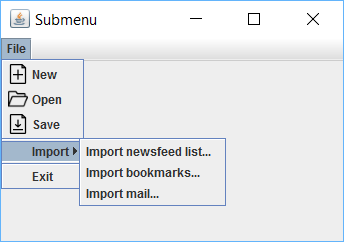 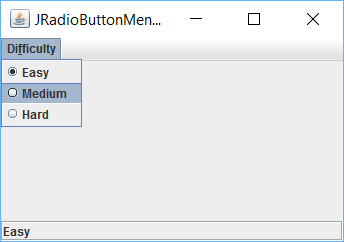 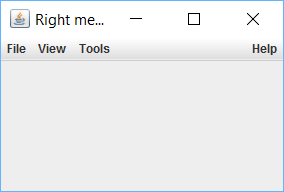 Csúszka
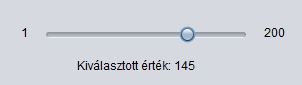 javax.swing.JSlider
Csúszka segítségével adhatunk meg egy értéket az általunk meghatározott intervallumban.
Minimum, maximum értéket határozza meg az intervallumot, az aktuális értéket pedig a value tartalmazza. Kiolvasás a getValue függvénnyel.
Feliratkozhatunk az érték megváltozásának eseményére (stateChanged) is.
11/22/2017
30
Táblázatos megjelenítés
javax.swing.JTable
Adatok megjelenítése táblázatos formában.
Fejléc, egyedi formázások, méretezés, szerkesztés, események, stb. kapunk a JTable-től.
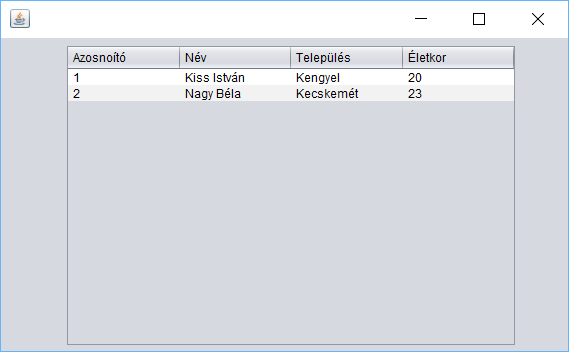 11/22/2017
31
Táblázatos megjelenítés
Méretezés:
Oszlop szélessége: 
table.getColumnModel().getColumn(0).setPreferredWidth(10)
Sorok magassága
table.setRowHeight(1, 80)
Kiválasztott elem lekérdezése:
int rowIndex = table.getSelectedRow()
int columnIndex = table.getSelectedColumn()
11/22/2017
32
Táblázatos megjelenítés
Kiválasztási módok:
// ListSelectionModel.SINGLE_INTERVAL_SELECTION
// ListSelectionModel.SINGLE_SELECTION
// ListSelectionModel.MULTIPLE_INTERVAL_SELECTION
table.setSelectionMode(ListSelectionModel.SINGLE_SELECTION)
Oszlopok, sorok, cellák kijelölése:
table.setColumnSelectionAllowed(true)
table.setRowSelectionAllowed(false)
table.setCellSelectionEnabled(true)
11/22/2017
33
Párbeszédablakok
javax.swing.JOptionPane osztály kell használni.
Egyszerű információ megjelenítése:
JOptionPane.showMessageDialog(null, „üzenet")
Párbeszédablakok típusai:
Kérdés
Információ
Figyelmeztetés
Hiba
Csak szövegmegjelenítés
11/22/2017
34
Párbeszédablak példák
11/22/2017
35
Információ kiírása
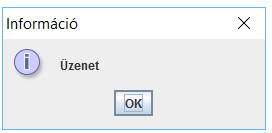 JOptionPane.showMessageDialog(null, 
    "Üzenet",
    "Információ",
    JOptionPane.INFORMATION_MESSAGE );
11/22/2017
36
Kérdés a felhasználótól
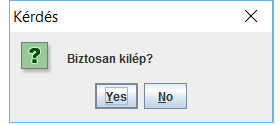 int result = JOptionPane.showConfirmDialog(null, 
    "Biztosan kilép?",
    "Kérdés",
    JOptionPane.YES_NO_OPTION );

if (result == JOptionPane.YES_OPTION) {
    System.out.println("Igenre kattintottak");
} else  {
    System.out.println("Nemre kattintottak");
}
11/22/2017
37
Saját értékek megadása a párbeszédablaknál
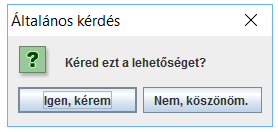 Object[] options = {"Igen, kérem", "Nem, köszönöm. "};

int n = JOptionPane.showOptionDialog(null,
    "Kéred ezt a lehetőséget?",
    "Általános kérdés",
    JOptionPane.YES_NO_OPTION,
    JOptionPane.QUESTION_MESSAGE,
    null,     // nem használunk külön ikont
    options,  // A gombok feliratai
    options[0]); // Az alapértelmezett gomb felirata
11/22/2017
38
További lehetőségek
Kép megjelenítése
Listás megjelenítés
Fájl kiválasztó ablak
Szín kiválasztó ablak
Fa (tree) megjelenítés
ToolBar létrehozása
Gyorsmenü (PopUp)
…
11/22/2017
39
IRODALOMJEGYZÉK
Nagy Gusztáv.: Java programozás v1.3, Creative Commons, Kecskemét,2007.

Sallai András: Java GUI Swing csomaggal
http://szit.hu/doku.php?id=oktatas:programoz%C3%A1s:java:java_gui_swing

Laying Out Components Within a Container: Examples
https://docs.oracle.com/javase/tutorial/uiswing/examples/layout/index.html#CardLayoutDemo